Le non-recours aux droits sociaux à l’heure des démarches numériques
Elvire Bornand, CENS, Université de Nantes
Introduction
Une démarche longue de réflexion sur l’accès aux droits entamée en 2012, dans laquelle s’est progressivement invitée le numérique. 
Un imaginaire du numérique comme facilitateur de l’accès aux droits et porteur d’innovation sociale. 
Une réalité complexe transformant profondément les usages des professionnels et des usagers…. dans un contexte de rationalisation de l’action publique.
Plan de l’intervention
Un « argument numérique » coincé entre facilitation des droits et rationalisation des moyens. 
 Le non-recours aux droits et services et le numérique
 Territoire et numérique
 Matériel, usages et numérique
 Professionnels et bénévoles du social et responsabilité numérique
Non-Demande
Le non-recours aux droits et le numérique
Non-Information
Non-Réception
L’Observatoire des Non-Recours aux Droits et Services a établi une typologie du non-recours en 4 dimensions.
Non-Proposition
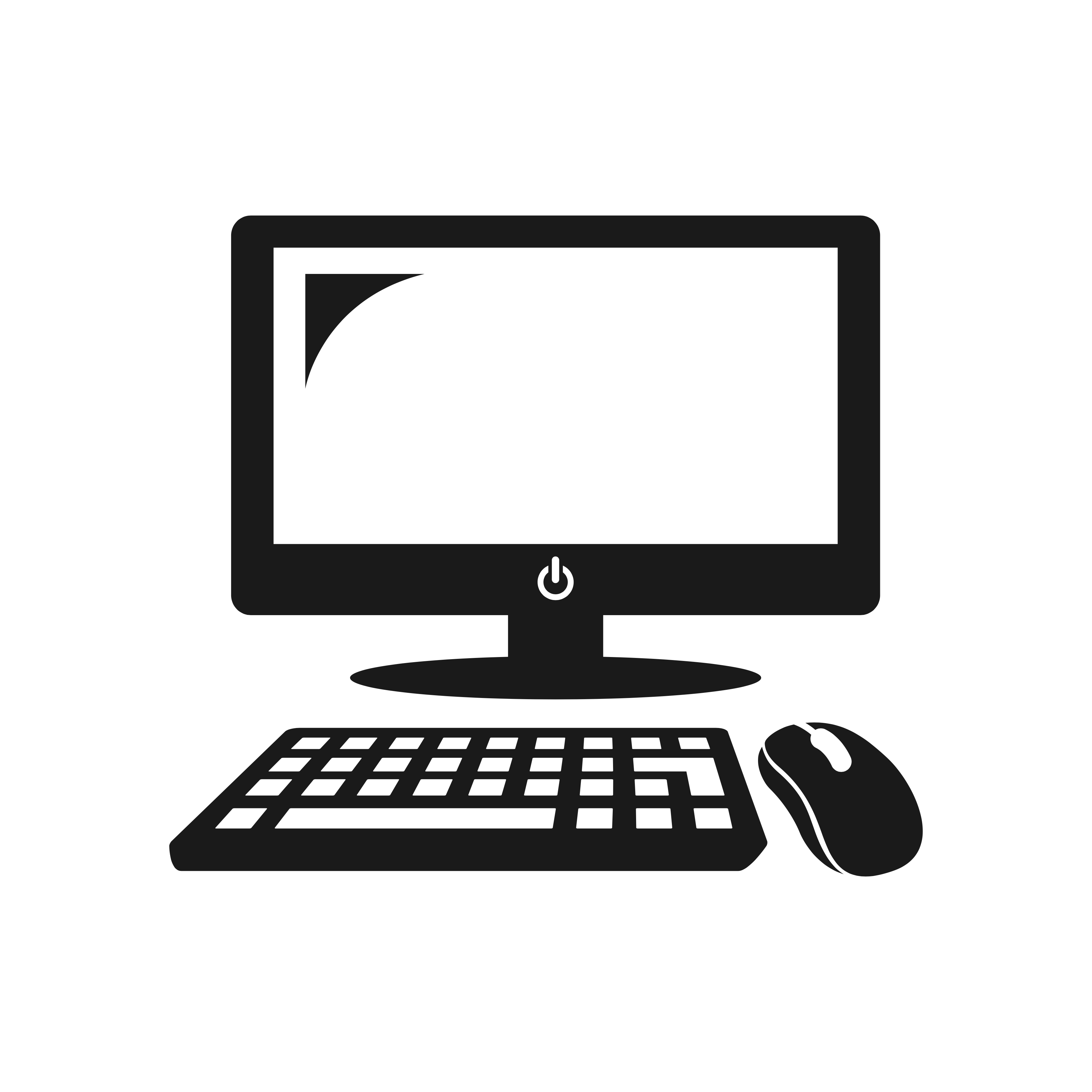 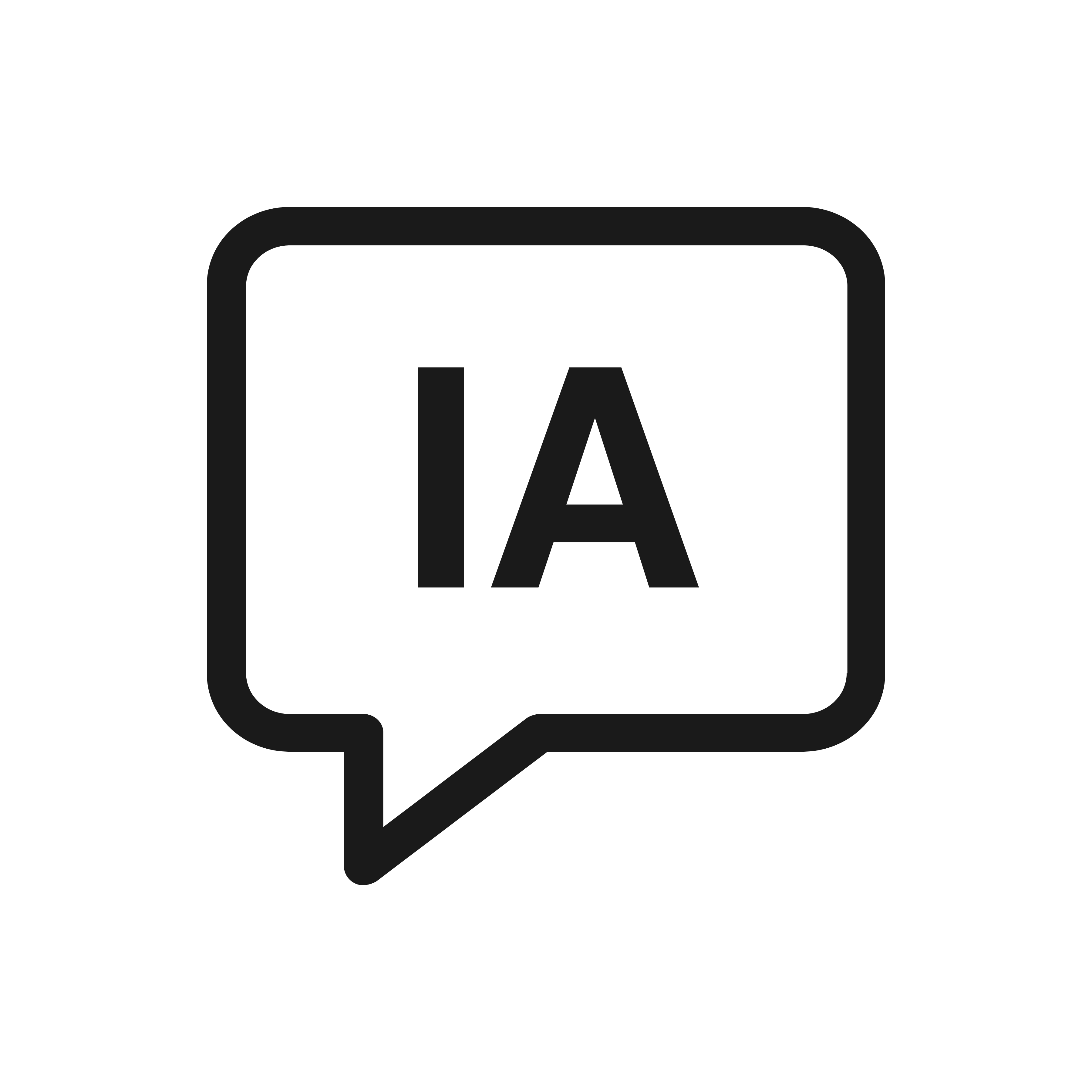 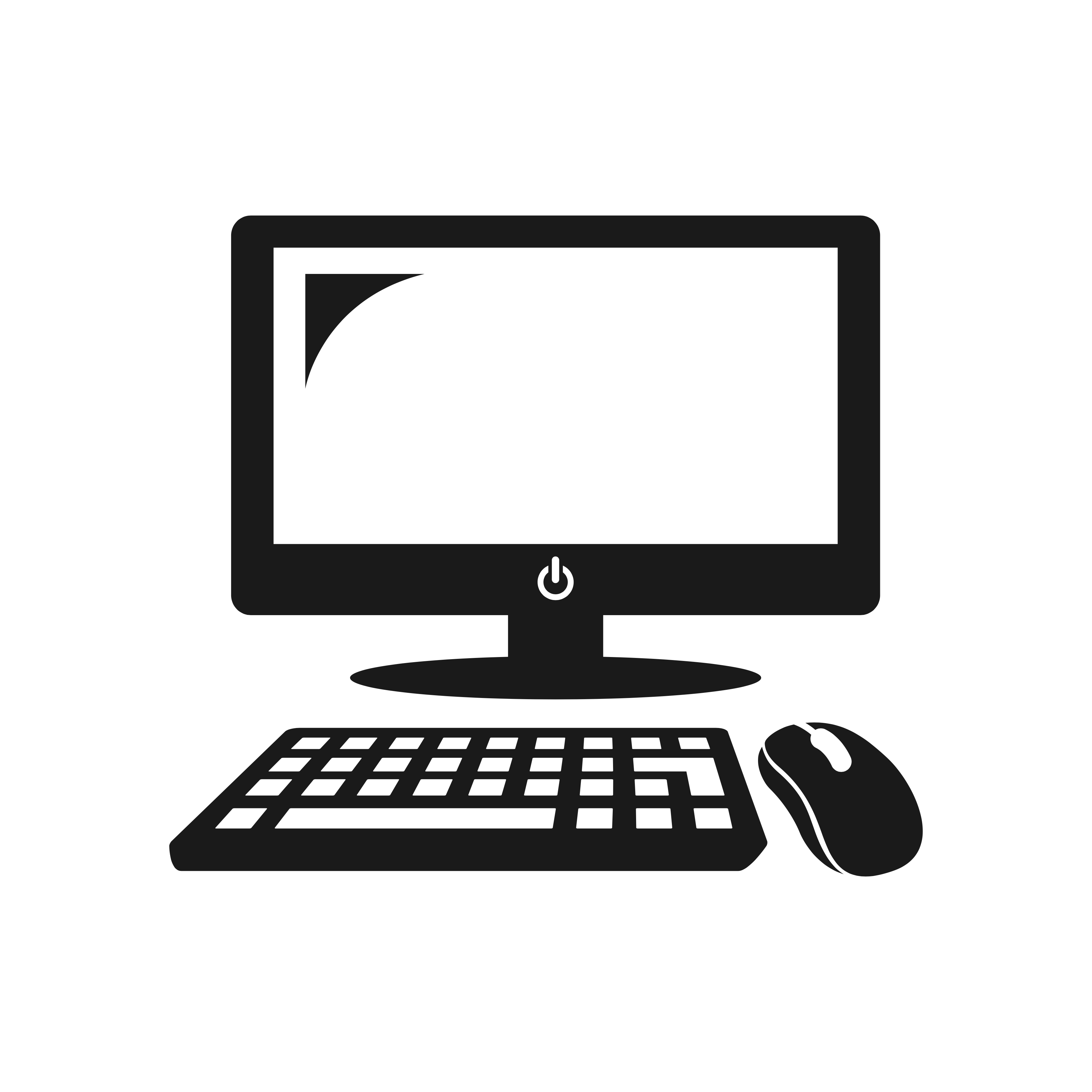 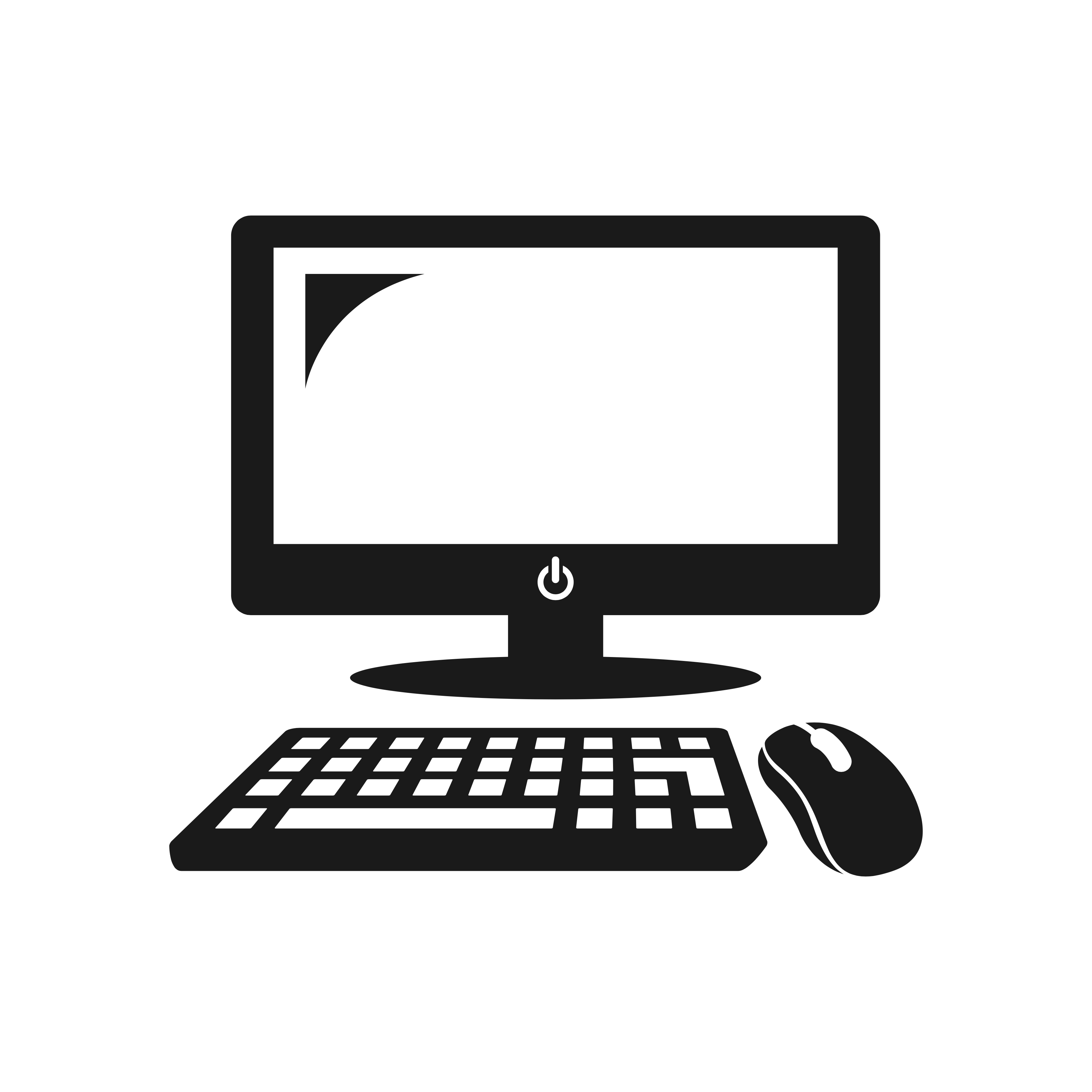 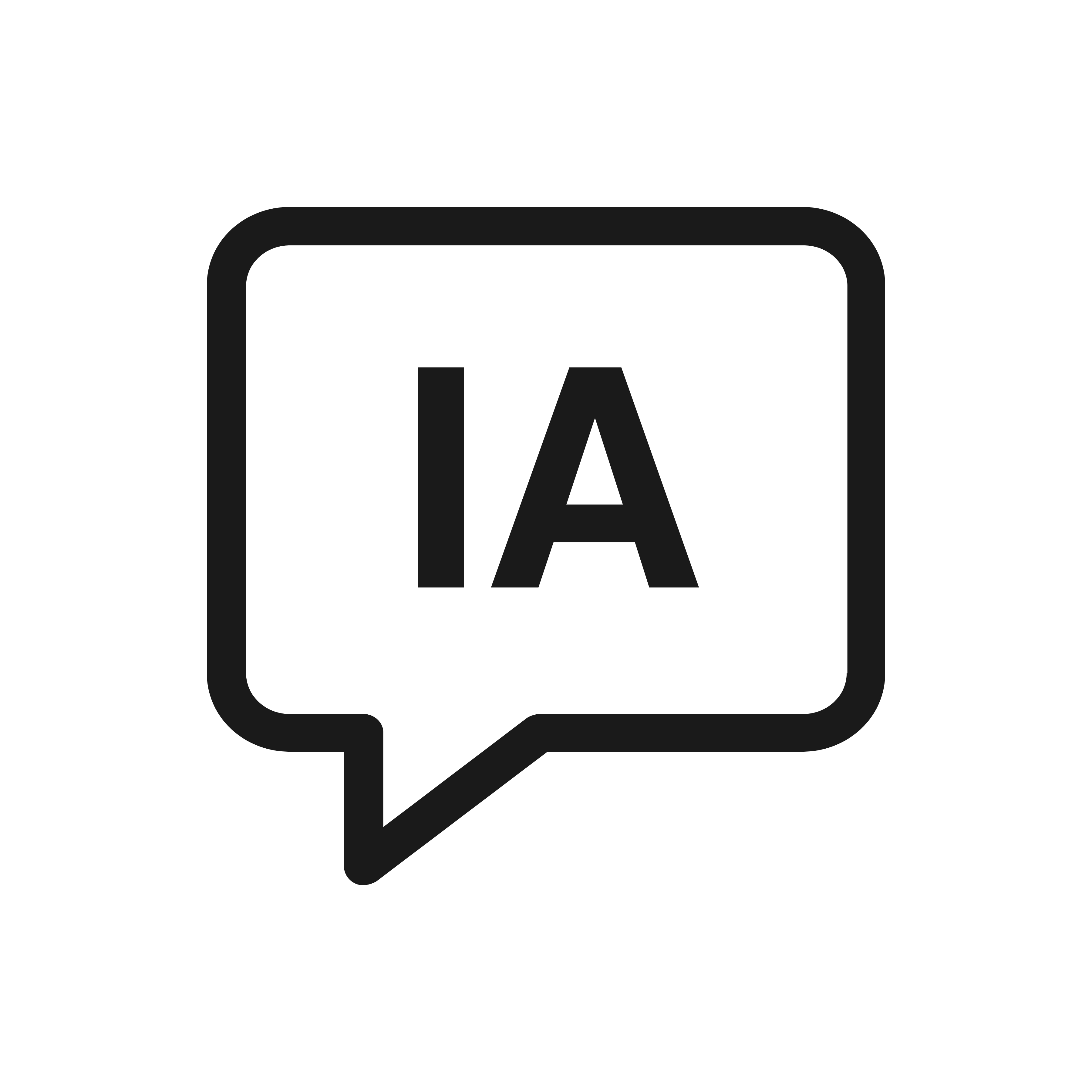 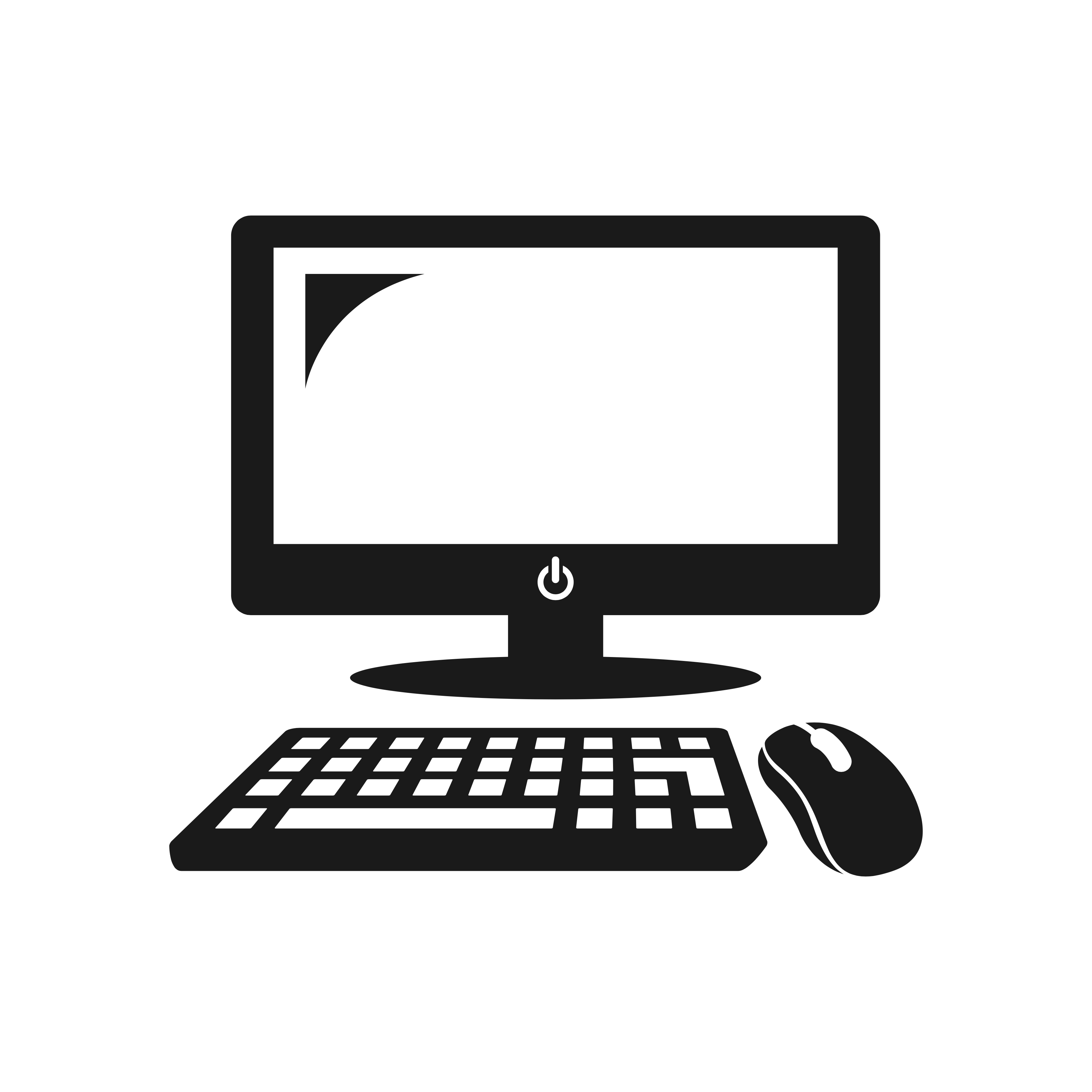 DEMARCHE D’ACCES AUX DROITS ET SERVICES
Le non-recours aux droits et le numérique
L’Observatoire des Non-Recours aux Droits et Services a établi une typologie du non-recours en 4 dimensions.
Non-Information
L’usager ne sait pas qu’un service existe et ne sait pas comment savoir qu’un service existe.
Non-Demande
L’usager sait qu’un service existe mais est découragé par les conditions d’accès.
Non-Proposition
Un agent public connaissant un service se retient de le présenter à un potentiel bénéficiaire.
Un usager ayant la bonne information a formulé une demande qui n’aboutit pas pour des raisons internes à l’administration.
Non-Réception
Le non-recours aux droits et le numérique
L’Observatoire des Non-Recours aux Droits et Services a établi une typologie du non-recours en 4 dimensions.
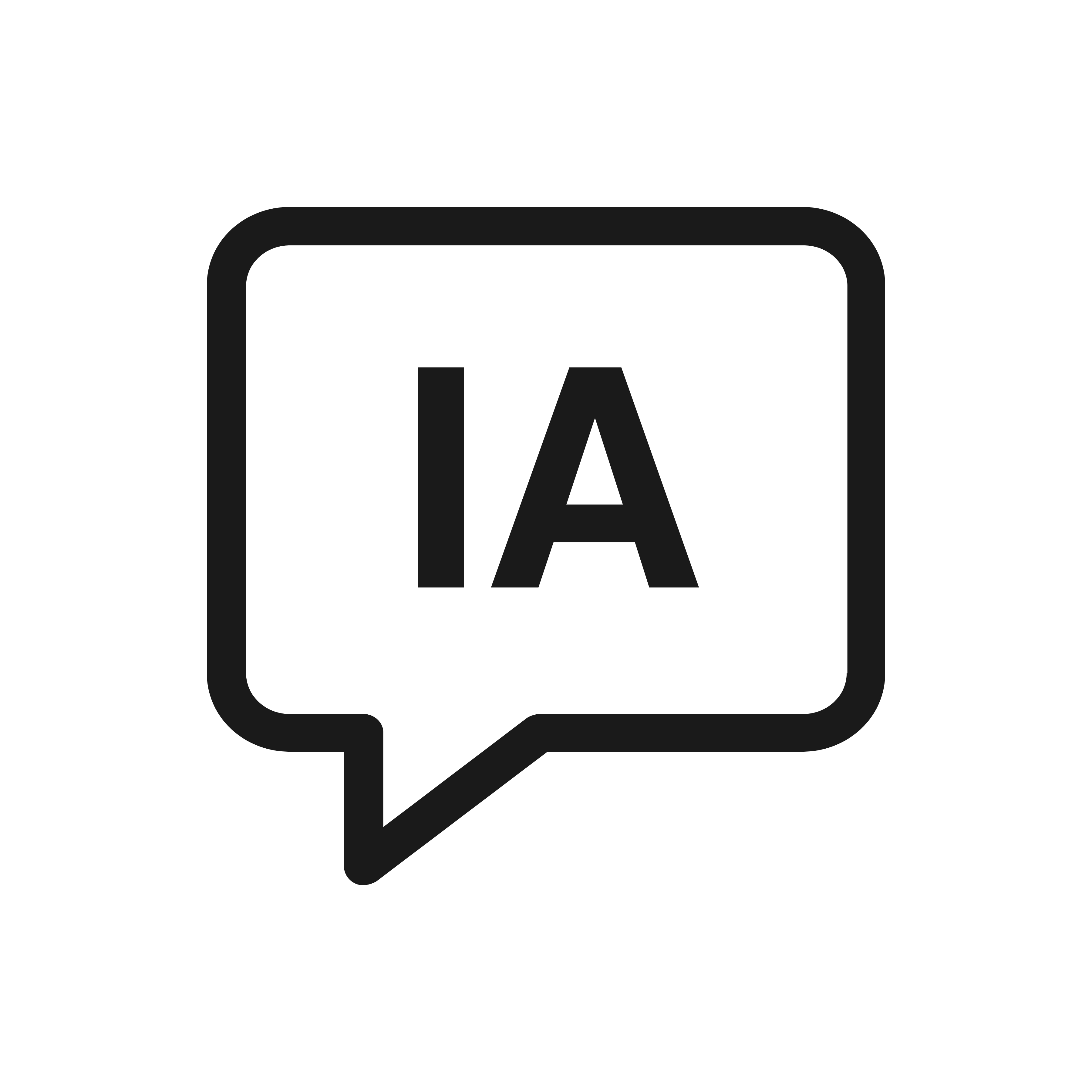 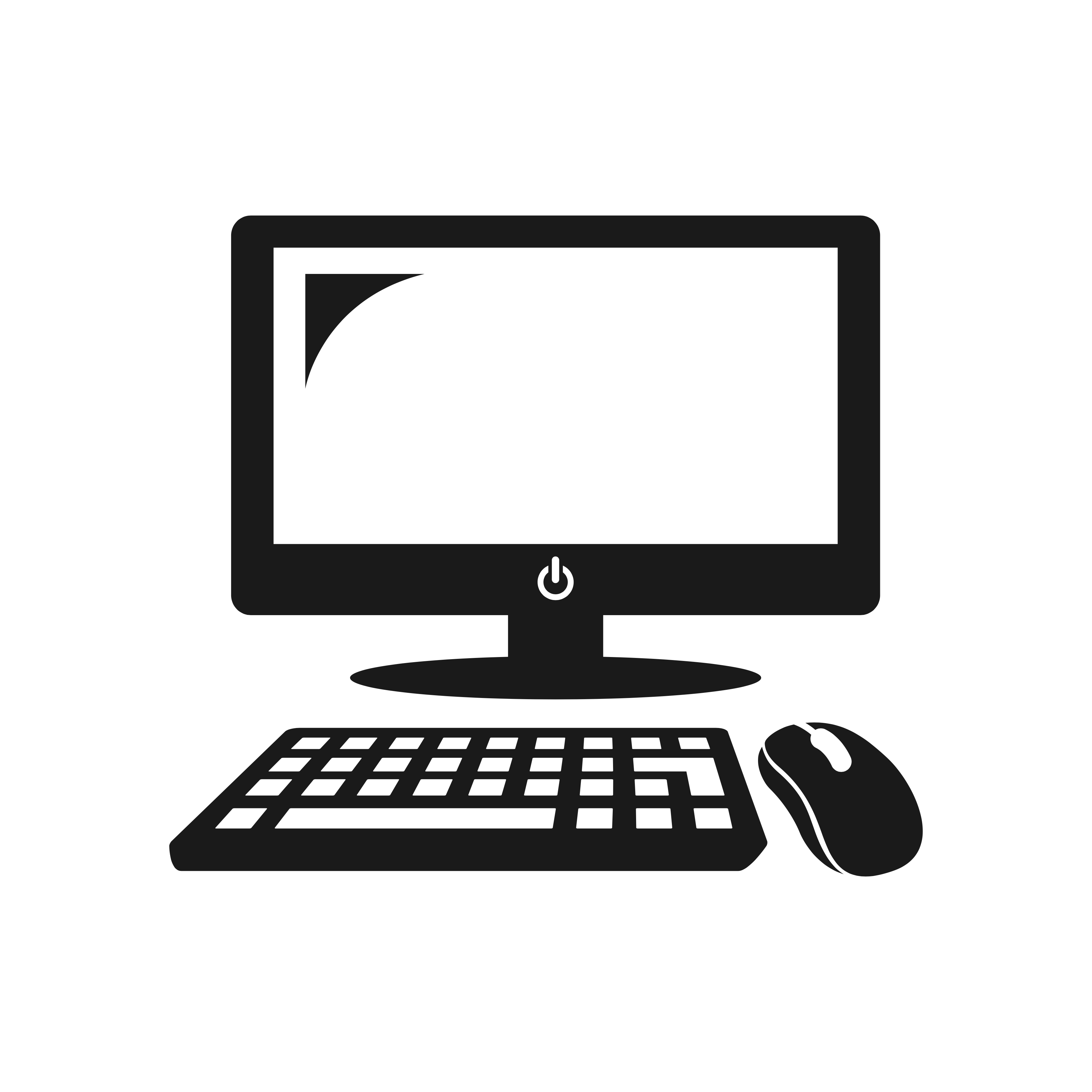 Non-Information
Enjeux : accessibilité universelle / logarithme de sélection des informations.
Enjeux : nouvelles compétences bureautiques et numériques nécessaires à l’accès aux droits / stockage et l’accès aux justificatifs fournis (coffre-fort numérique).
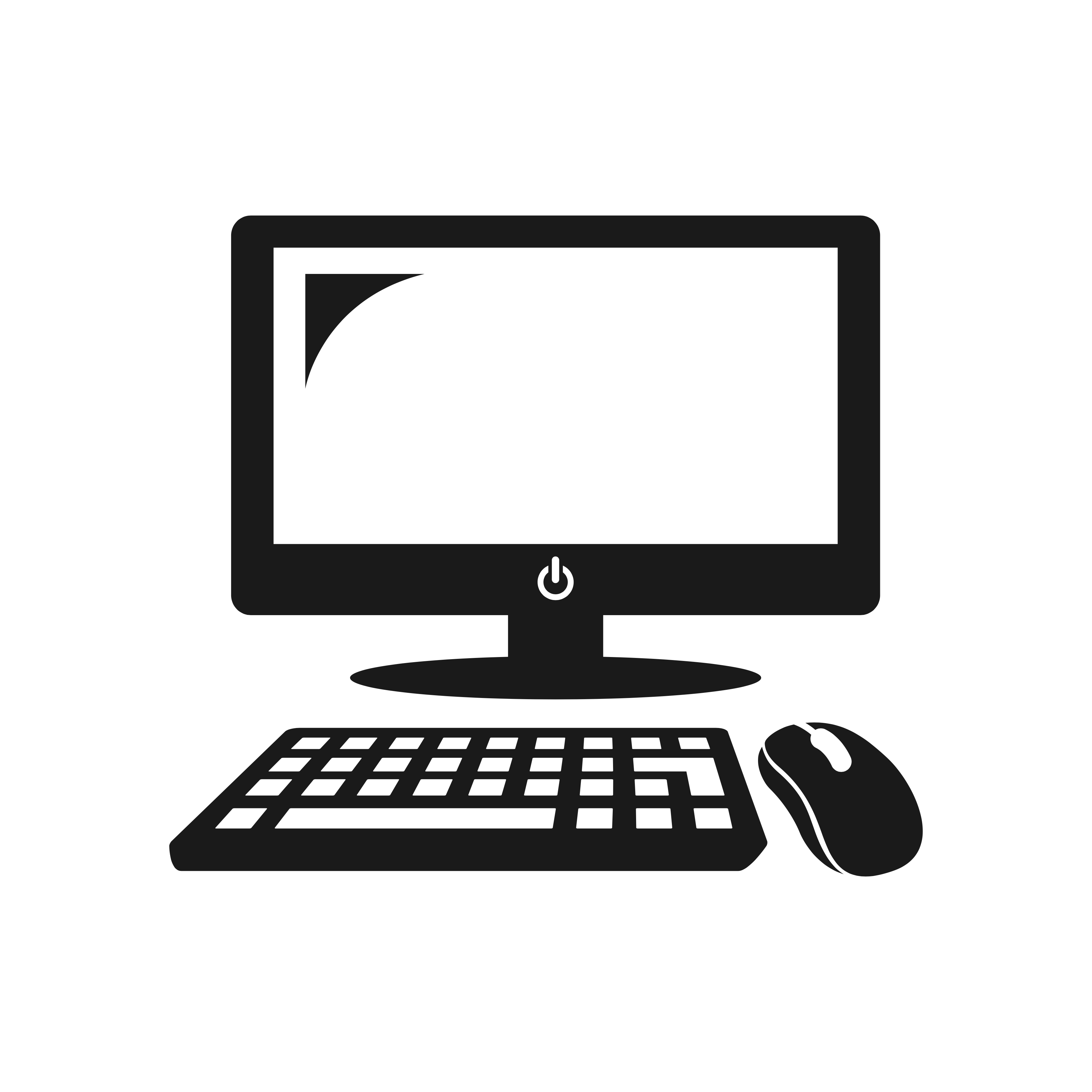 Non-Demande
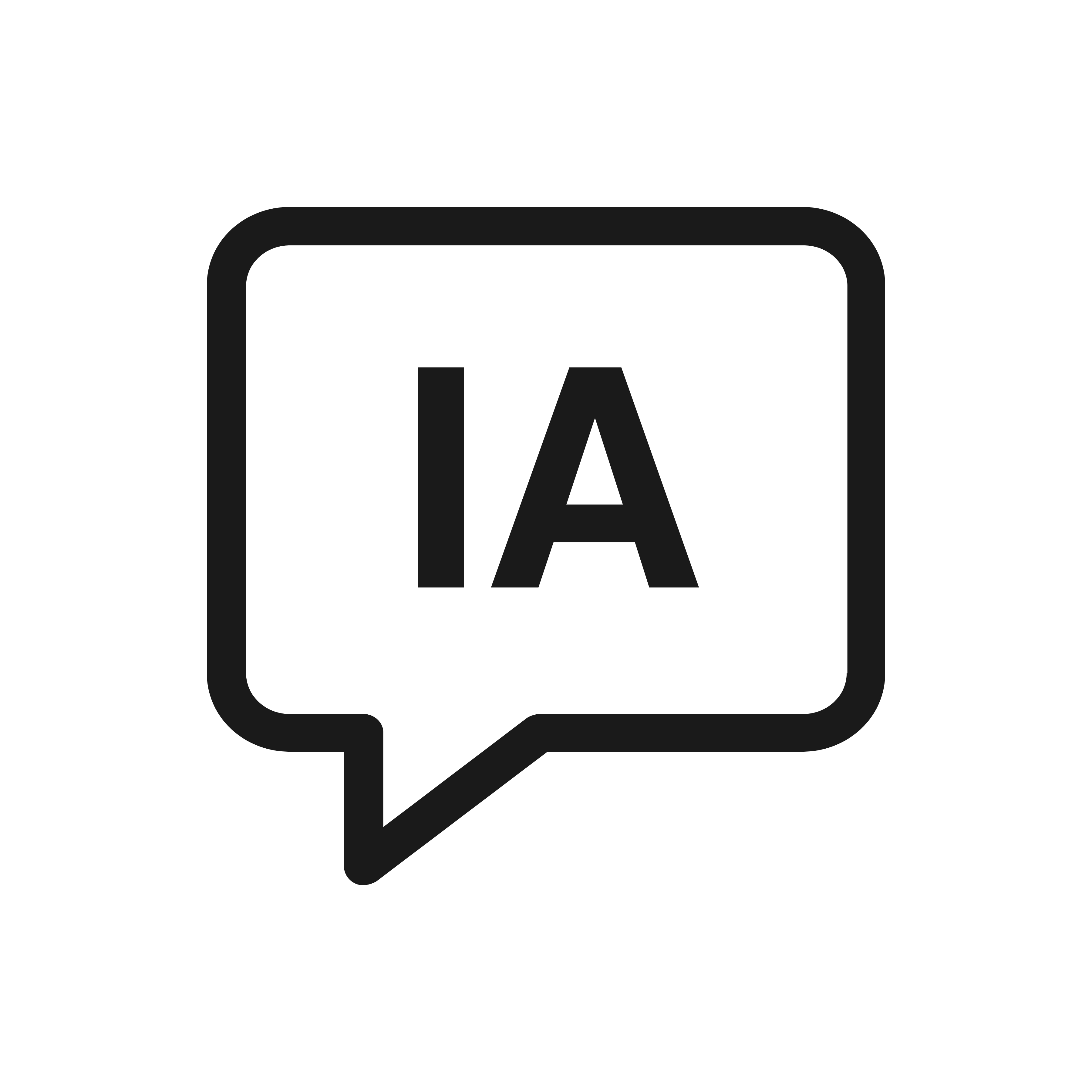 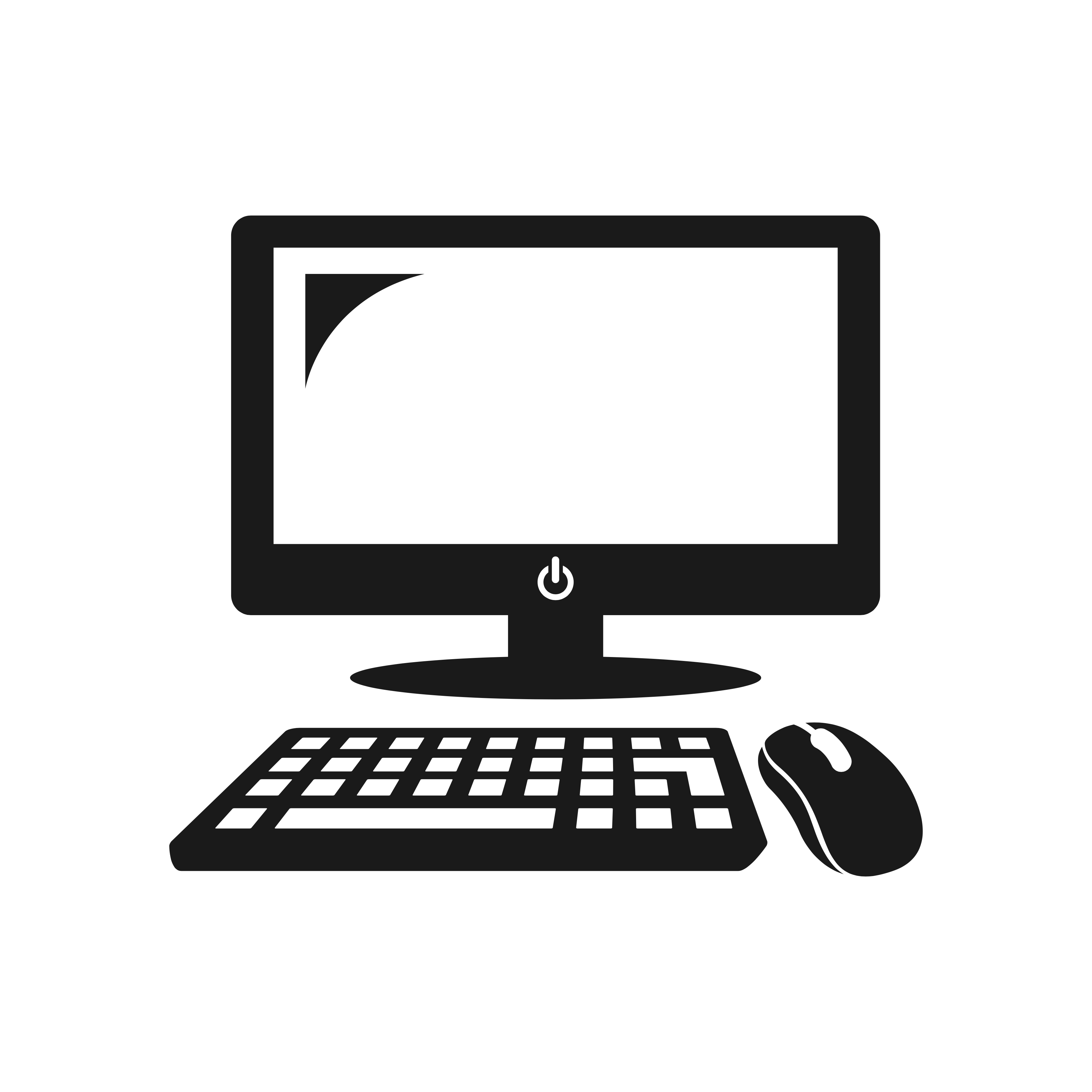 Non-Proposition
Enjeux : logarithme de sélection des informations.
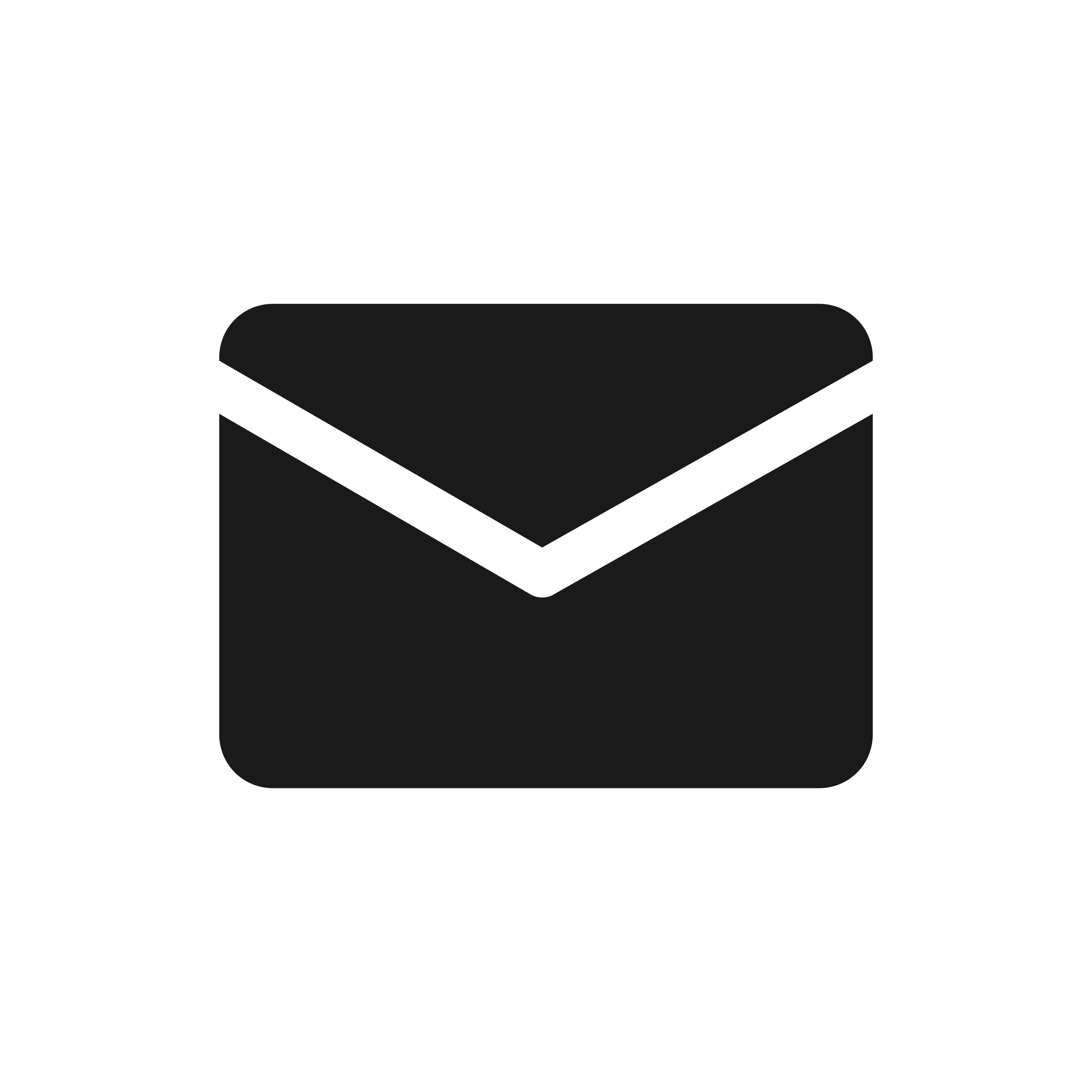 Enjeux : quelle preuve pour attester des démarches numériques et pouvoir contester les décisions de l’administration.
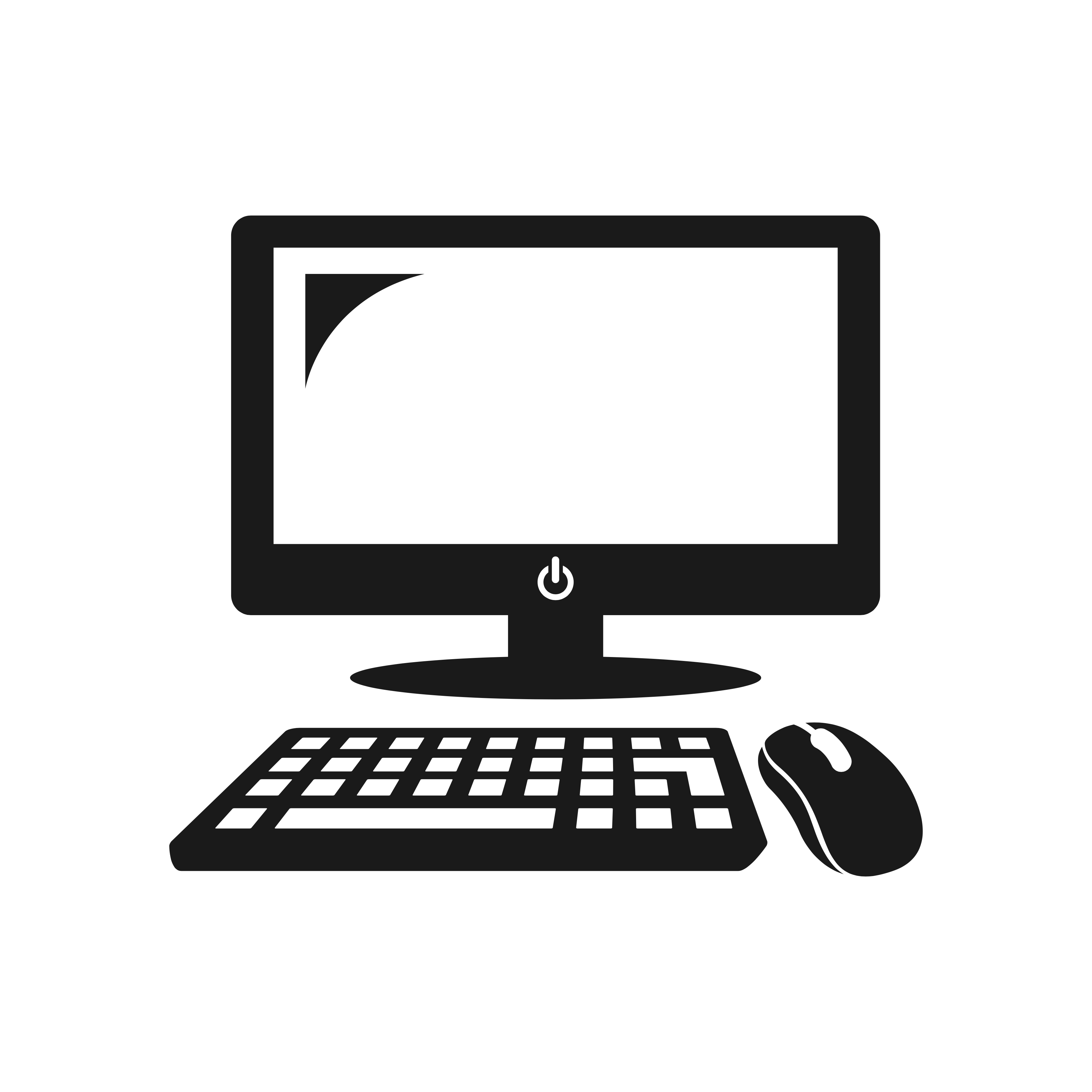 Non-Réception
Le non-recours aux droits et le numérique
Quelques chiffres :
Dans des situations de face-à-face, sans l’obstacle supplémentaire du numérique le non-non-recours aux droits a pu s’élever à 70% pour l’Aide à la Complémentaire Santé par exemple. (Odenore)
25% des précaires isolés éprouvent des difficultés à trouver une information sur Internet. (Défenseur des droits)
20 % des précaires isolés n’ont pas accès à Internet. (Défenseur des droits)
Territoire et numérique
Depuis le début des années 2000 et le lancement d’une démarche globale de Nouveau Management Public, les inégalités territoriales se sont creusées. 
Dans les territoires ruraux, les services publics se retirent, les usagers peuvent avoir à faire 90 km, par exemple en Normandie, pour se rendre à un guichet. 
Dans ces territoires il existe des zones blanches (téléphone et internet ou des zones à bas débit. Le numérique ne rapproche pas les services des citoyens en zone rurale. Les 3/4 des bâtiments des zones rurales et de montagne n’ont pas d’accès stable au haut débit (CREDOC).
Matériel, usages et numérique
L’expression fracture numérique désigne le risque qu’une partie de la population ne puisse pas accéder à l’administration numérique par manque de matériel adéquat. 
Cette fracture s’est résorbée mais laisse apparaitre des difficultés selon les équipements (accès aux sites mal configurés pour les smartphone et les tablettes.
Matériel, usages et numérique
Il existe une fracture plus cruciale, la fracture de connexion. 
Accès aux périphériques indispensables aux démarches administratives : scanner, imprimante, disque dur ou cloud. 
Accès à l’abonnement Internet via box ou téléphonie 4G avec forfait data. 
 Les bibliothèques municipales comme les gares dans une moindre mesure sont surchargés d’usagers venant pour l’internet, l’impression et dans une moindre mesure l’accès aux postes informatiques.
Matériel, usages et numérique
Il faut casser le lieu commun du « digital native », cela ne signifie rien en termes d’usages. 
un enfant de deux ans peut savoir allumer télévision et console de salon. 
un adolescent peut taper des sms plus vite que son ombre.
un adulte peut actualiser son Facebook (TM)  et son Instagram (TM). 
une personne âgée peut battre son record à Candy Crush (TM).
 Cela ne veut en aucun dire que ces personnes ont le savoir et le savoir-faire nécessaires pour faire des démarches fiscales en ligne. 
 La fracture d’usage concerne aussi les publics jeunes.
Professionnels du social et responsabilité numérique
Il est crucial aujourd’hui de réfléchir à l’implication des professionnels et des bénévoles dans les démarches numériques. 
 Le contact humain (téléphone, face-à-face) est privilégié dans les cas de complexité administratives. Or aujourd’hui de plus en plus de services transforment leur accueil physique en accueil numérique ( CAF, Pole Emploi). Cela a pour effet de surcharger des services qui ne sont qu’en partie prévu pour (Centres Médico-Sociaux, C.C.A.S.) ou pas du tout prévu pour (Maison de quartier, Bibliothèque).
Professionnels du social et responsabilité numérique
Les professionnels et bénévoles sont aujourd’hui en grande difficulté face à des questions très pragmatiques. Que fais-je quand un usager :  
me demande de garder son login et son mot de passe. 
me demande si je peux donner mon adresse mail car il ne connait pas / ne consulte pas la sienne. 
me demande entre deux formulaires en ligne lequel il doit remplir. 
me demande un renseignement sur le formulaire qu’il est en train de remplir.
me demande de vérifier que le formulaire est bien rempli.
me demande de scanner et stocker des documents importants.
Professionnels du social et responsabilité numérique
Les professionnels et les bénévoles prennent aujourd’hui sur eux pour donner des conseils qui sortent complètement du cadre : 
ne jamais donner son email à une administration.
Explication : car ensuite l’administration n’utilisera plus le courrier papier pour entrer en contact avec l’usager et ce dernier pourra perdre ses droits s’il ne consulte pas fréquemment sa boîte mail ou s’il efface / ne comprend pas un message important. 
+ les problèmes de phishing qui augmentent avec la montée de l’administration numérique.
Conclusion
L’administration numérique ne doit pas être traitée comme un problème de technologie mais comme un enjeu social :
quel est le cout de l’accès aux droits à l’ère numérique (matériel, connexion, formation bureautique et numérique) ? 
comment faire pour que les territoires ruraux ne soient pas des zones de non-droits sociaux ? 
comment prendre en compte la notion d’accessibilité universelle ? 
comment intégrer les enjeux de respect de la vie privée dans une administration qui fait de ses usagers des clefs USB ? 
comment penser la question éthique en lien avec l’implication croissante des professionnels et des bénévoles dans la médiation numérique ? 
quelle place donnerons-nous demain aux logarithmes dans l’accès aux droits ?